আজকের পাঠে সবাইকে
স্বাগতম
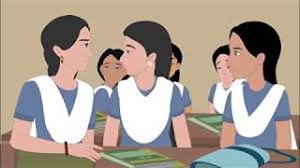 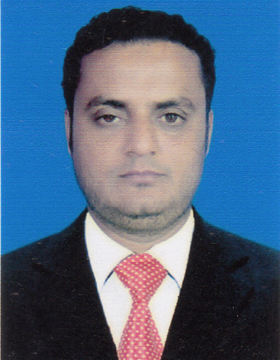 পরিচিতি
নিজাম উদ্দিন
সহকারি শিক্ষক( শরীর চর্চা)
মোহাম্মদপুর জনতা উচ্চ বিদ্যালয়
চাটখিল,নোয়াখালী।
মোবাইল নং-০১৮১৪৪১০৫৭৮
Email:-nizamrafi42@gmail.com
শারীরিক শিক্ষা স্বাস্থ্যবিজ্ঞান ও খেলাধুলা
শ্রেণি :নবম 
অধ্যায়- ৭
সময় :৪০ মি.
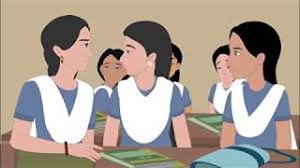 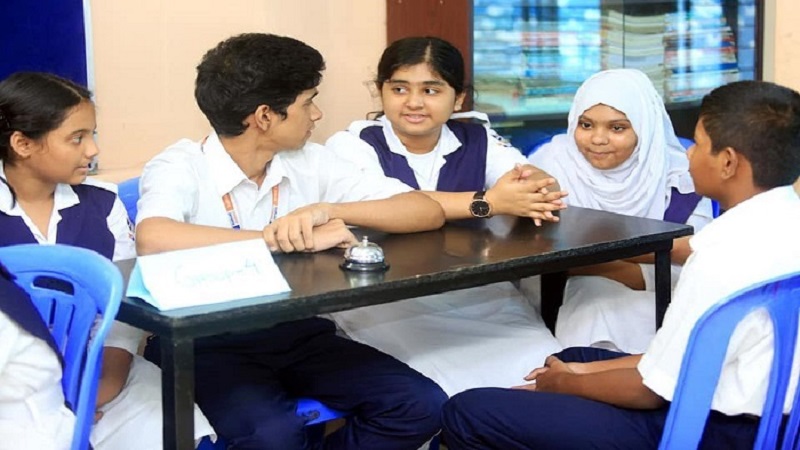 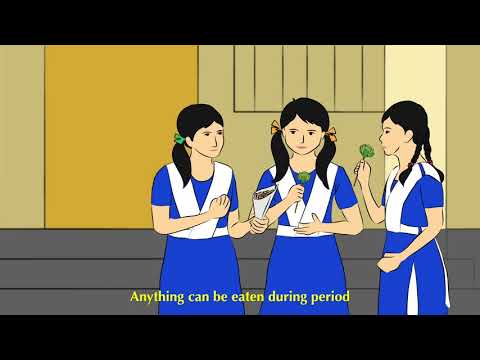 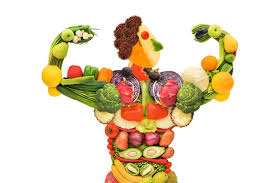 আজকের পাঠ হচ্ছে



 বয়ঃসন্ধিকাল
শিখনফল -
১। বয়ঃসন্ধিকাল কখন শুরু হয় তা বলতে পাবে।
২।বয়ঃসন্ধিকালের পরিবর্তনসমূহ ব্যাখ্যা করতে পারবে।
৩। বয়ঃসন্ধিকালে শারীরিক ও মানসিক পরিবর্তনের সময় করণীয় কী নির্ধারণ করতে পারবে।
৪।বয়ঃসন্ধিকালে পুষ্টিকর খাবারের প্রয়োজনীয়তা বর্ণনা করতে পারবে।
নিচে ছবিগুলি লক্ষ্য করি
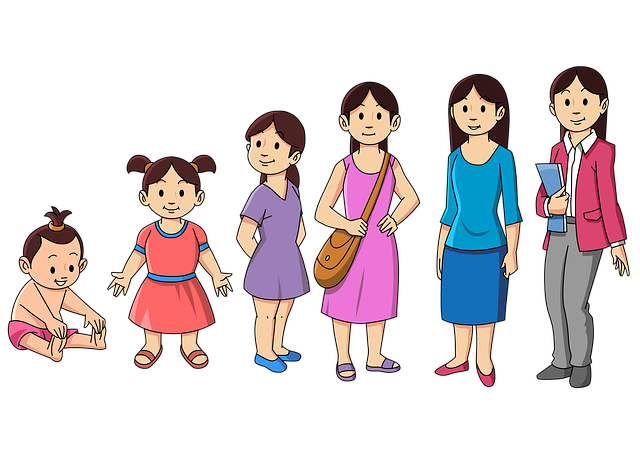 বয়ঃসন্ধিকাল হচ্ছে বাল্যকাল ও যৌবনকালের মধ্যবর্তী সময় । সাধারণত ১০ থেকে ১৯ বছর বয়স পর্যন্ত ছেলে মেয়েদের কিশোর কিশোরী হিসেবে অভিহিত করা হয়। এই সময়কে বয়tসন্ধিকাল বলা হয়। এ সময় তাদের শারীরিক ও মানসিক পরিবর্তন দেখা যায় তখন থেকেই বয়tসন্ধিকাল শুরু।
একক কাজ
বয়ঃসন্ধিকাল কখন শুরু হয় ?
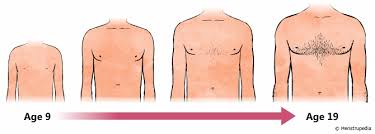 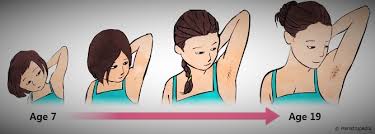 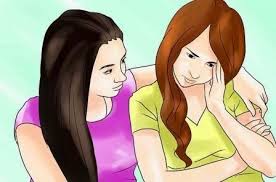 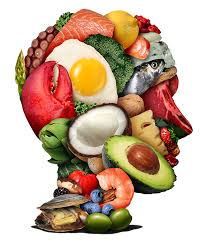 বয়ঃসন্ধিকালের পরিবর্তন :
বয়ঃসন্ধিকালে যে সব পরিবর্তন দেখা দেয়, সেগুলো প্রধানত ৩ প্রকার।
১। শারীরিক
২। মানসিক
৩। আচরণিক
বয়ঃসন্ধিকালে শারীরিক পরিবর্তন :
বয়ঃসন্ধিকালে  কিশোরদের ক্ষেত্রে -যে সব পরিবর্তন দেখা দেয়, সেগুলো -
১। উচ্চতা ও ওজন বাড়ে।
২। শারীরিক দৃঢ়তা আসে, বুক ও কাঁধ চওড়া হয়।
৩। দাড়ি গোঁফ উঠে।
৪। স্বরভঙ্গ হয় ও গলার স্বর মোটা হয়।
কিশোরীদের ক্ষেত্রে-
১। উচ্চতা ও ওজন বাড়ে।
২। শরীর ভারী হয়, শরীরের বিভিন্ন হাড় মোটা ও দৃঢ় হয়।
৩। ঝতুস্রাব শুরু হয়।
বয়ঃসন্ধিকালে মানসিক পরিবর্তন :
বয়ঃসন্ধিকালে  কিশোর কিশোরীদের ক্ষেত্রে যে সব পরিবর্তন দেখা দেয়, সেগুলো -
১। অজানা বিষয়ে জানা।
২। স্বাধীনভাবে চলতে ইচ্ছা করে।
৩। আবেগ দ্বারা পরিচালিত হওয়ার প্রবণতা বাড়ে।
৪। ছেলে মেয়েদের পরষ্পরের প্রতি আকর্ষণ বাড়ে।
৫। মানসিক পরিপক্বতার শুরু হয়।
দলগত কাজ
দল ১- বয়ঃসন্ধিকালে  কিশোর কিশোরীদের  মানসিক পরিবর্তন হিসেবে কি কি লক্ষ্য করা যায়?
দল -২, বয়ঃসন্ধিকালে ছেলে মেয়েদের পুষ্টির প্রয়োজনীয়তা আছে কী ? ব্যাখ্যা কর ।
মূল্যায়ন
১। বয়ঃসন্ধিকালে জটিল কোনো শারীরিক সমস্যা দেখা দিলে কার স্মরনাপন্ন হওয়া অধিক যুক্তিযুক্ত ?
২। বয়ঃসন্ধিকালে সবচেয়ে গুরুত্বপূর্ণ বিষয় কোনটি ?
৩। কত বছর বয়স থেকে বয়ঃসন্ধিকাল শুরু হয় ?
উত্তর :
১। চিকিৎসকের।
২। পরিষ্কার পরিচ্ছন্ন থাকা।
৩। ১০ – ১৫ বছর।
বাড়ির কাজ
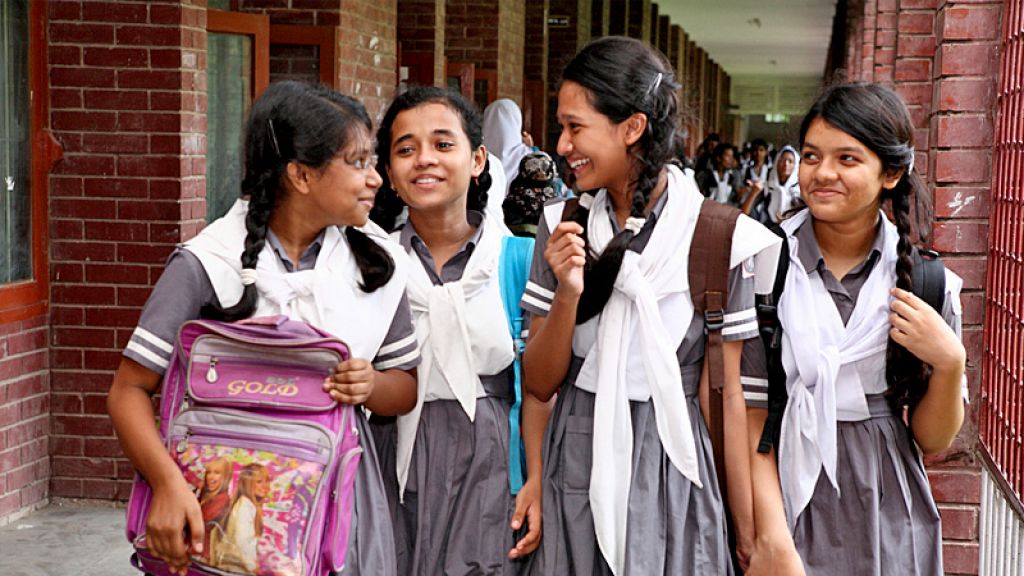 তোমার সহপাঠীদের মধ্যে বয়ঃসন্ধিকালে  কি কি মানসিক পরিবর্তন লক্ষ্য করেছ সে বিষয়গুলি লিখবে।
সবাইকে আন্তরিক ধন্যবাদ
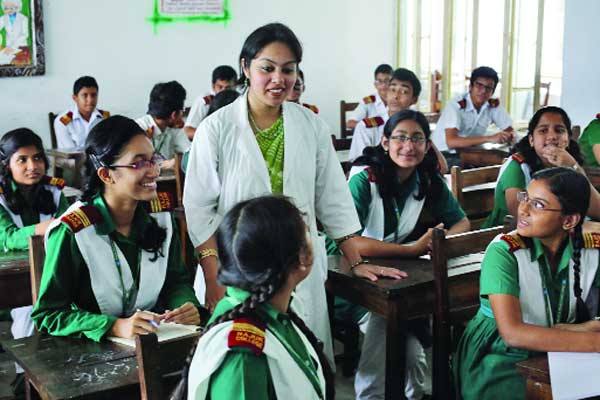